Предмет: Француски јазикОДД. - IXНаставник: Маја Милевска-Кулевска				Цели на часот
Ученикот треба да ги усвои формите на прилошките заменки 
Y / EN
Ученикот треба да ги употреби усвоените прилошки заменки при опишување на местоположба 
(каде оди или од каде се враќа)
Заменка Y
Je reste à la maison.                       J’y reste.
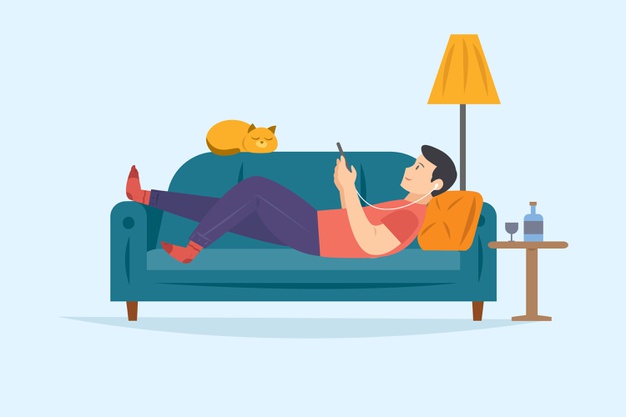 Заменка Y
On va à l’école.                          On y va.
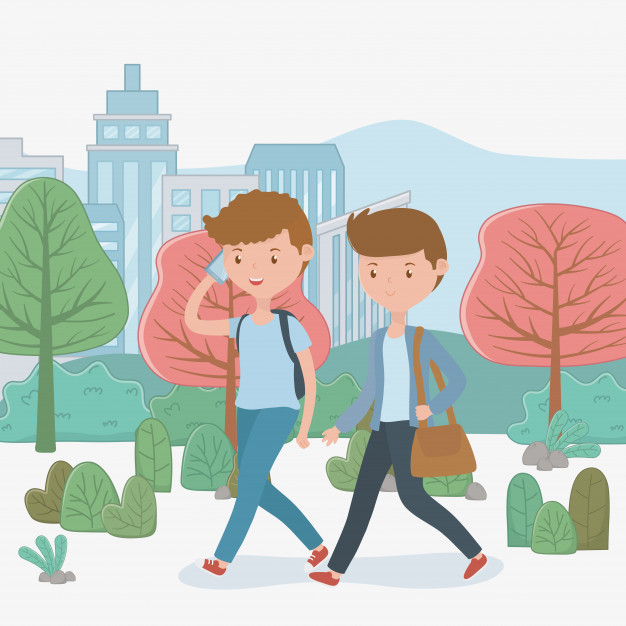 Заменка Y
Mes cousins habitent en France.               Mes cousins y habitent.
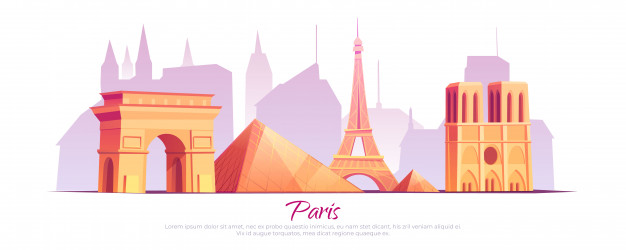 Заменка EN
Ils viennent de Paris.                         Ils en viennent.
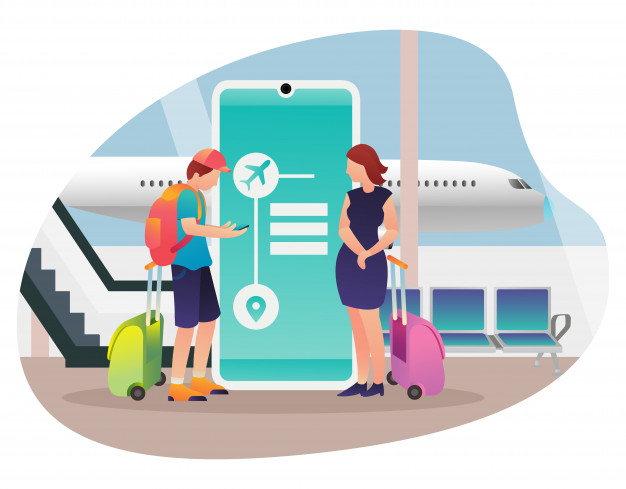 Заменка EN
Il vient de chez ses grands parents.                 Il en vient.
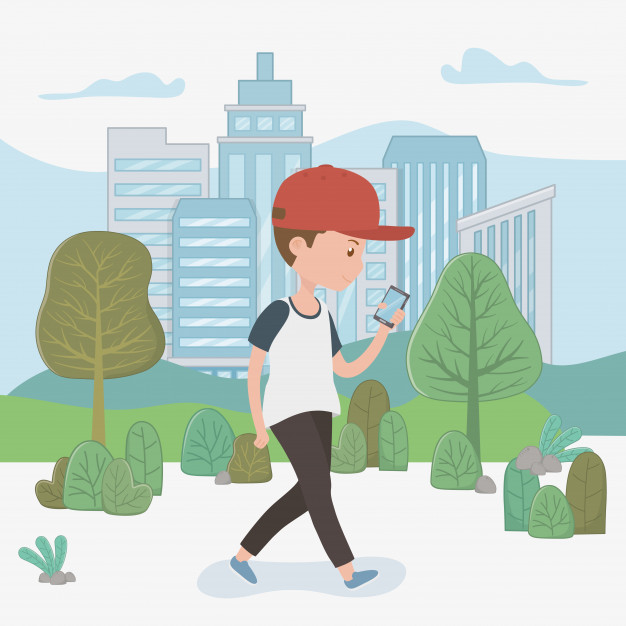 Заменка EN
Mon oncle vient du voyage.                      Mon oncle en vient.
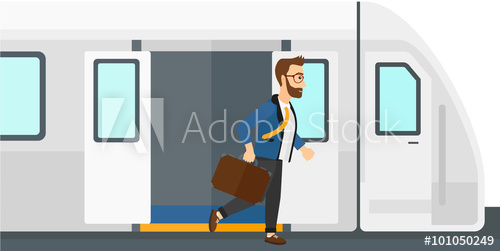 Да повториме...
Домашна работа...
1. Elle va à la piscine. => Elle ….2. Je viens avec toi à la librairie. => Je ….3. Carole revient de chez ses amis. => Elle ….4. Mes parents vont à Lyon en avion. => Ils ….5. Les enfants viennent des vacances. => Ils ….6. Anne rentre de l’école. => Elle ….
Што научивме…
Ги усвоивме формите на прилошките заменки 
Y / EN
Ги употребивме усвоените прилошки заменки при опишување на местоположба
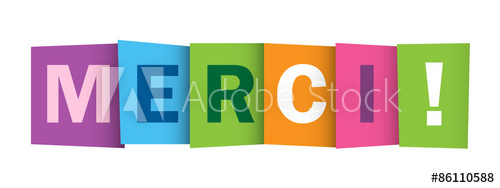